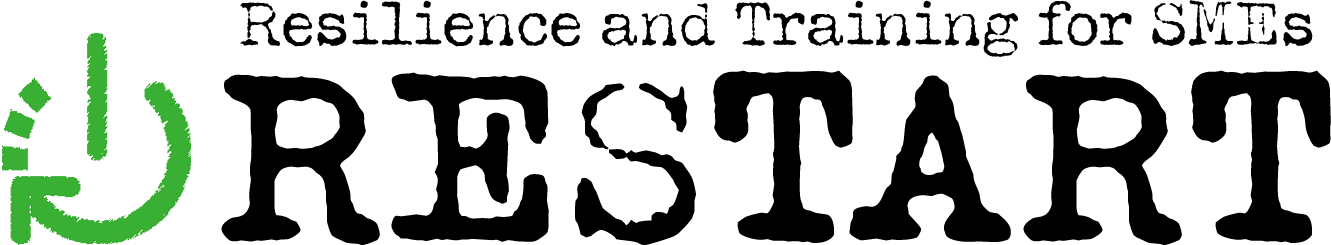 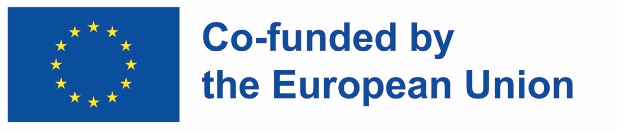 Érzelmi intelligencia és jóllét az üzleti életben
készítette: IDP
RESTART – reziliencia és képzés kkv-k számára
ERASMUS + 2021-1-SK01-KA220-VET-000034882
Az Európai Bizottság által e kiadvány elkészítéséhez nyújtott támogatás nem jelenti a tartalom jóváhagyását, amely kizárólag a szerzők véleményét tükrözi, és a Bizottság nem tehető felelőssé a benne foglalt információk bármilyen felhasználásáért.
Célok és célkitűzések
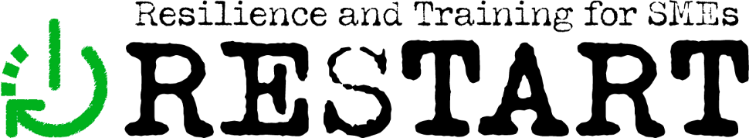 A modul végére a következő ismereteket és képességeket sajátíthatja el:
 Az érzelmi intelligencia és a jóllét fogalmának megértése, beleértve ezek meghatározását és kulcsfontosságú összetevőit.
 Az érzelmi intelligencia és a jóllét közötti kapcsolat felismerése, valamint azt, hogy ezek hogyan befolyásolják a személyes és szakmai sikert.
 Az érzelmi intelligencia fontosságának megértése és az érzelmi intelligencia készségeinek fejlesztéséhez szükséges lépések.
 A munkahelyi jóllét jelentőségének megértése, a jóllét növelésének módjai a vállalkozáson belül.
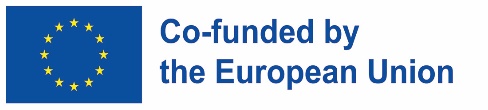 Az Európai Bizottság által e kiadvány elkészítéséhez nyújtott támogatás nem jelenti a tartalom jóváhagyását, amely kizárólag a szerzők véleményét tükrözi, és a Bizottság nem tehető felelőssé a benne foglalt információk bármilyen felhasználásáért.
Index
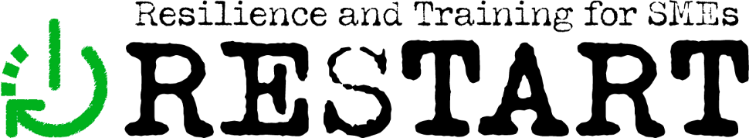 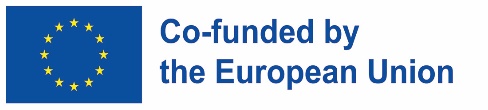 Az Európai Bizottság által e kiadvány elkészítéséhez nyújtott támogatás nem jelenti a tartalom jóváhagyását, amely kizárólag a szerzők véleményét tükrözi, és a Bizottság nem tehető felelőssé a benne foglalt információk bármilyen felhasználásáért.
Bevezetés az érzelmi intelligencia és a jóllét fogalmábaAz érzelmi intelligencia fogalmának áttekintése
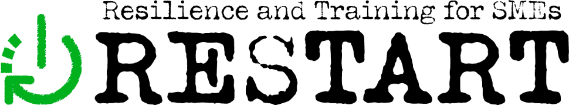 Az érzelmi intelligencia (ÉI) arra való képesség, hogy felismerjük, megértsük és kezeljük saját érzelmeinket, valamint mások érzelmeit.
5 Kulcsfontosságú összetevő:
Társas készségek 
(vagy kommunikáció)
Önismeret
Motiváció
A
C
E
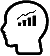 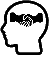 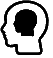 B
D
Önszabályozás
Empátia
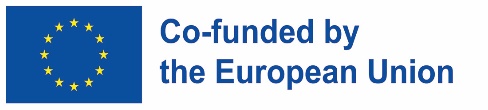 Forrás: Goleman, D. (2006) Emotional intelligence: Why it can matter more than IQ
Az Európai Bizottság által e kiadvány elkészítéséhez nyújtott támogatás nem jelenti a tartalom jóváhagyását, amely kizárólag a szerzők véleményét tükrözi, és a Bizottság nem tehető felelőssé a benne foglalt információk bármilyen felhasználásáért.
Bevezetés az érzelmi intelligencia és a jóllét fogalmábaAz érzelmi intelligencia fogalmának áttekintése
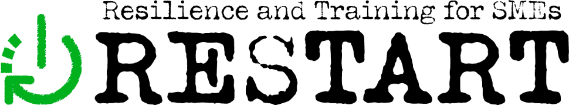 TUDAT
KOMMUNIKÁCIÓ
SIKER
Fejleszti a kommunikációt és a kapcsolatokat
Hozzájárul a személyes és szakmai sikerhez.
Fejleszti a döntéshozatalt és a problémamegoldást
Ellenőrizze érzelmi intelligenciáját (ÉI) ezzel az ingyenes teszttel!
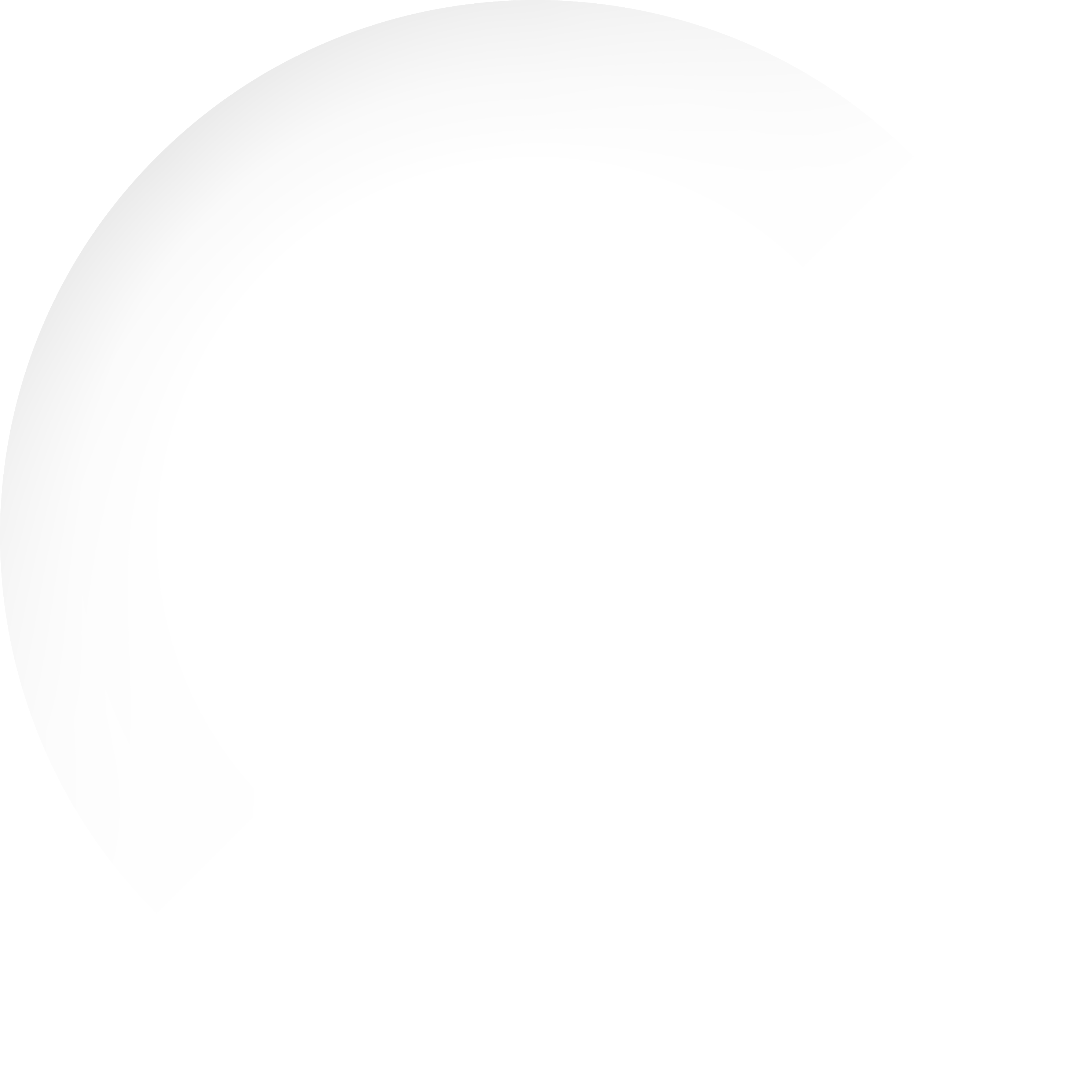 Miértfontos
az ÉI?
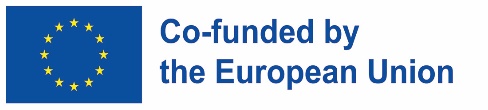 Az Európai Bizottság által e kiadvány elkészítéséhez nyújtott támogatás nem jelenti a tartalom jóváhagyását, amely kizárólag a szerzők véleményét tükrözi, és a Bizottság nem tehető felelőssé a benne foglalt információk bármilyen felhasználásáért.
Bevezetés az érzelmi intelligencia és a jóllét fogalmábaA jóllét fogalmának áttekintése
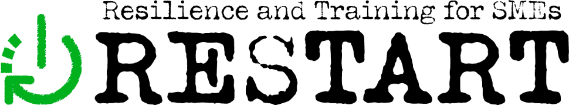 A jóllét az, amikor egészségesnek, boldognak érezzük magunkat és kedvezően alakulnak a dolgaink.
4 kulcsfontosságú összetevő:
Fizikai 
jóllét
Társas 
jóllét
A
C
E
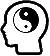 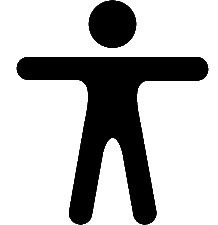 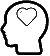 B
D
Spirituális 
jóllét
Érzelmi 
jóllét
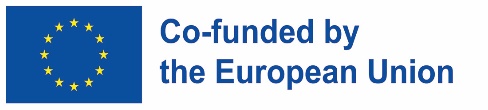 Az Európai Bizottság által e kiadvány elkészítéséhez nyújtott támogatás nem jelenti a tartalom jóváhagyását, amely kizárólag a szerzők véleményét tükrözi, és a Bizottság nem tehető felelőssé a benne foglalt információk bármilyen felhasználásáért.
Bevezetés az érzelmi intelligencia és a jóllét fogalmábaA jóllét fogalmának áttekintése
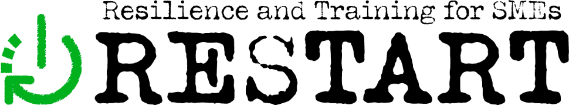 FIZIKAI EGÉSZSÉG
LELKI EGÉSZSÉG
ELLENÁLLÓ KÉPESSÉG
Növeli az ellenálló képességet és a stresszel való megbirkózás képességét.
Javítja az általános életminőséget
Javítja az érzelmi és mentális egészséget
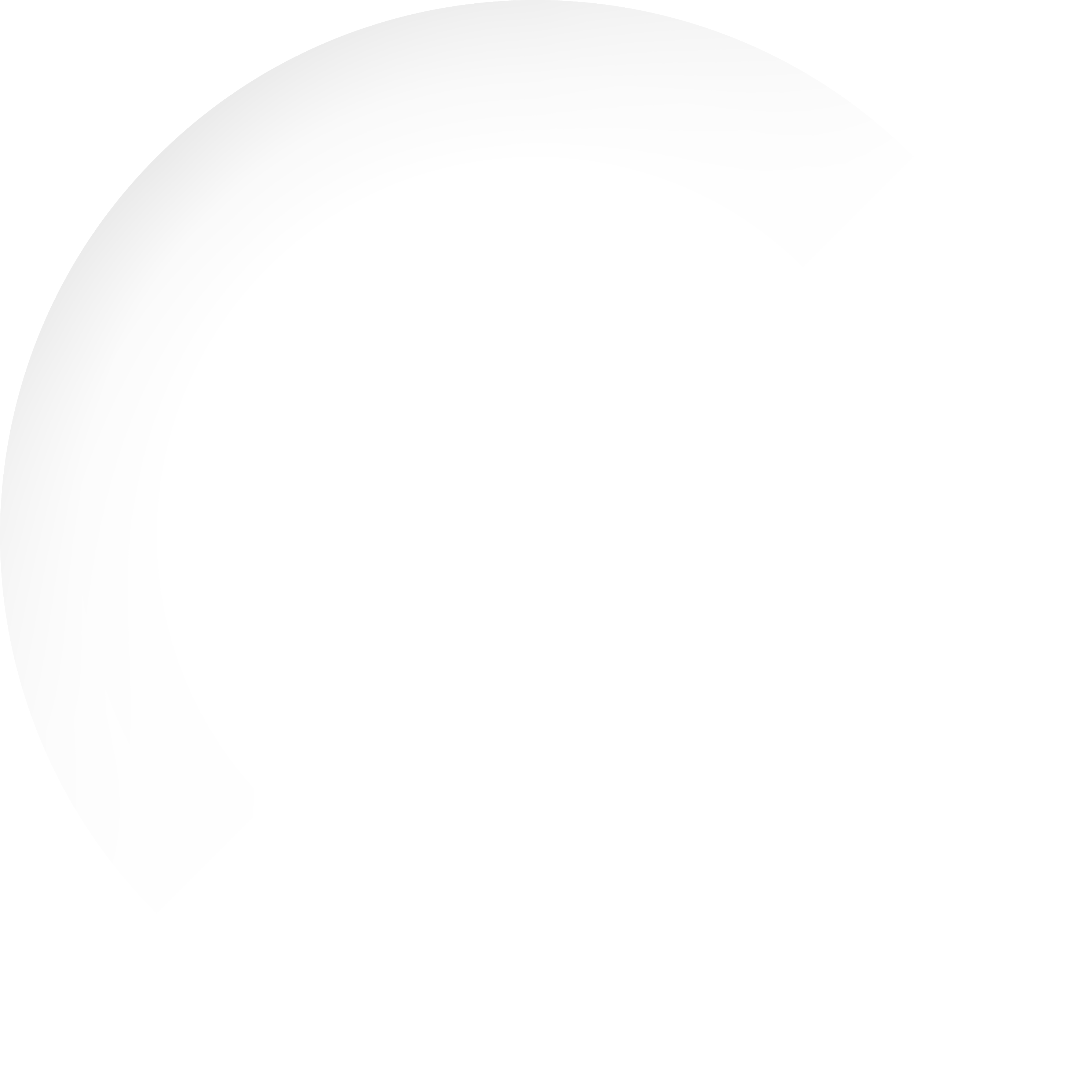 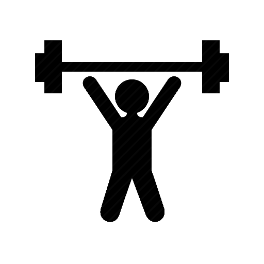 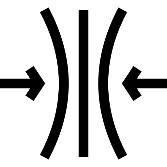 Miért fontos a 
jóllét?
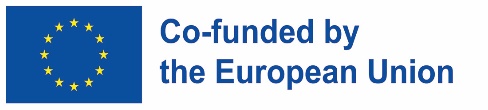 Az Európai Bizottság által e kiadvány elkészítéséhez nyújtott támogatás nem jelenti a tartalom jóváhagyását, amely kizárólag a szerzők véleményét tükrözi, és a Bizottság nem tehető felelőssé a benne foglalt információk bármilyen felhasználásáért.
Bevezetés az érzelmi intelligencia és a jóllét fogalmábaHogyan függ össze az érzelmi intelligencia és a jóllét?
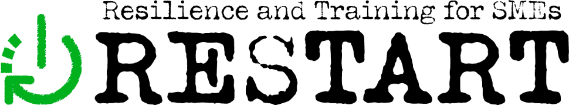 SIKER
ÖSSZEFÜGGÉS
WIN-WIN
Mindkettő fontos a személyes és szakmai sikerhez
Az érzelmi intelligencia a jóllét kulcsfontosságú összetevője
A jóllétet az érzelmi intelligencia készségeinek fejlesztésével javíthatjuk
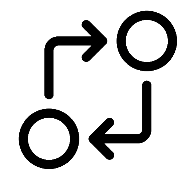 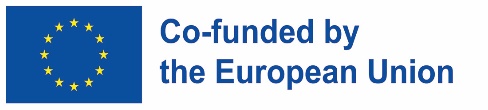 Az Európai Bizottság által e kiadvány elkészítéséhez nyújtott támogatás nem jelenti a tartalom jóváhagyását, amely kizárólag a szerzők véleményét tükrözi, és a Bizottság nem tehető felelőssé a benne foglalt információk bármilyen felhasználásáért.
Érzelmi intelligencia vállalkozóknakHogyan fejleszthető az érzelmi intelligencia?
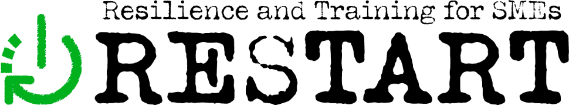 EMPÁTIA
ÖNISMERET
ÖNSZABÁLYOZÁS
Képzelje magát mások helyébe, hogy megértse a nézőpontjukat. Ezt aktív hallgatással, kérdések feltevésével és a beszélgetésekben való jelenléttel érheti el.
Törekedjen  saját érzelmeinek, azok kiváltó okainak és viselkedésének megértésére. Vezessen naplót, vagy gyakorolja a mindfulness technikákat az önismeret növelése érdekében.
Törekedjen érzelmei kezelésére és irányítására, ahelyett, hogy érzelmei irányítanák Önt. Alkalmazzon olyan technikákat, mint a mély légzés, a meditáció vagy a testmozgás, amelyek segítenek az érzelmek szabályozásában.
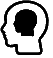 A
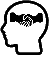 C
B
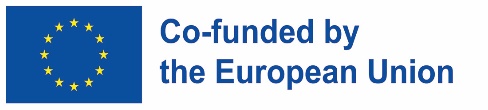 Az Európai Bizottság által e kiadvány elkészítéséhez nyújtott támogatás nem jelenti a tartalom jóváhagyását, amely kizárólag a szerzők véleményét tükrözi, és a Bizottság nem tehető felelőssé a benne foglalt információk bármilyen felhasználásáért.
Érzelmi intelligencia vállalkozóknakHogyan fejleszthető az érzelmi intelligencia?
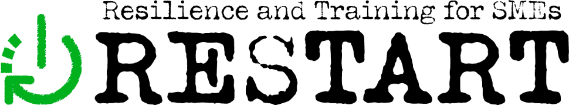 TÁRSAS KÉSZSÉGEK
MOTIVÁCIÓ
GYAKORLAT
Értse meg, mi hajtja Önt, és tűzzön ki olyan célokat, amelyek összhangban vannak az értékeivel és szenvedélyeivel. Használjon pozitív önbeszédet és vizualizációt, hogy motivált maradjon.
Az érzelmi intelligencia olyan készség, amely idővel, gyakorlással fejleszthető. Rendszeresen gondolkodjon és dolgozzon érzelmi intelligencia készségein, és kérjen visszajelzést másoktól.
Fejlessze kommunikációs,  együttműködési és  konfliktusmegoldó készségeit. 
Vegyen részt egy tanfolyamon vagy workshopon, vagy gyakorolja személyes és szakmai kapcsolataiban.
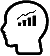 E
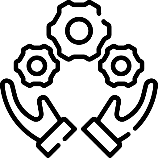 F
D
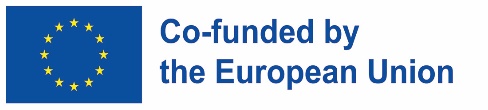 Az Európai Bizottság által e kiadvány elkészítéséhez nyújtott támogatás nem jelenti a tartalom jóváhagyását, amely kizárólag a szerzők véleményét tükrözi, és a Bizottság nem tehető felelőssé a benne foglalt információk bármilyen felhasználásáért.
Érzelmi intelligencia vállalkozóknakAjánlások vállalkozóknak
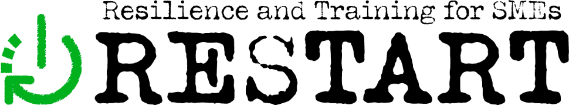 Az önismeret előtérbe helyezése: A KKV-k tulajdonosainak időt kell szánniuk arra, hogy megértsék saját érzelmeiket, kiváltó okaikat és viselkedésüket. Ez segíteni fogja őket abban, hogy jobb döntéseket hozzanak és hatékonyabban kommunikáljanak.
Az aktív hallgatás gyakorlása: A KKV-k tulajdonosainak érdemes aktív hallgatást gyakorolniuk alkalmazottaikkal és ügyfeleikkel. Ez segít nekik megérteni mások nézőpontját és bizalmat építeni.
A csapatépítés ösztönzése: A rendszeres csapatépítő tevékenységek segíthetnek a kisvállalkozóknak fejleszteni szociális készségeiket és pozitív munkakultúrát építeni.
A pozitív munkakultúra előmozdítása: A pozitív munkakultúra elengedhetetlen az érzelmi jóléthez. A KKV-k tulajdonosainak ösztönözniük kell a kedvesség, a támogatás és a nyílt kommunikáció kultúráját.
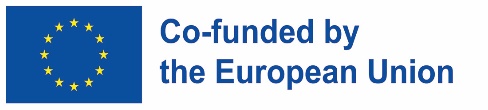 Az Európai Bizottság által e kiadvány elkészítéséhez nyújtott támogatás nem jelenti a tartalom jóváhagyását, amely kizárólag a szerzők véleményét tükrözi, és a Bizottság nem tehető felelőssé a benne foglalt információk bármilyen felhasználásáért.
Érzelmi intelligencia vállalkozóknakAjánlások vállalkozóknak
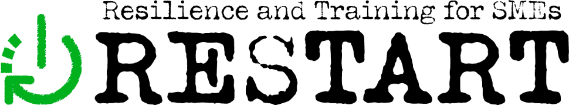 Világos célok kitűzése: A KKV-k tulajdonosainak világos, mérhető célokat kell kitűzniük maguk és alkalmazottaik számára. Ez segít motiváltnak maradni és arra összpontosítani, ami fontos.
Az öngondoskodás hangsúlyozása: A kisvállalkozóknak gyakran sok a felelősségük, és nagyfokú stresszt tapasztalhatnak. A KKV-k tulajdonosainak prioritásként kell kezelniük az öngondoskodást, és gondoskodniuk kell fizikai, érzelmi és mentális egészségükről.
Képzés biztosítása: A KKV-k tulajdonosainak részt kell venniük és ösztönözniük kell a személyzetet, hogy részt vegyenek az érzelmi intelligenciával és jólléttel kapcsolatos képzéseken, hogy fejlesszék ezen fontos készségeket.
A visszajelzések bátorítása: A KKV-k tulajdonosai kérjenek visszajelzést alkalmazottaiktól és ügyfeleiktől, valamint adjanak visszajelzést konstruktív és támogató módon.
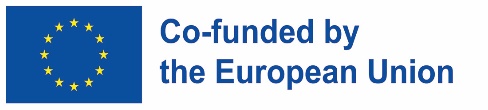 Az Európai Bizottság által e kiadvány elkészítéséhez nyújtott támogatás nem jelenti a tartalom jóváhagyását, amely kizárólag a szerzők véleményét tükrözi, és a Bizottság nem tehető felelőssé a benne foglalt információk bármilyen felhasználásáért.
Jóllét a vállalkozásbanHogyan javítható a jóllét üzleti környezetben?
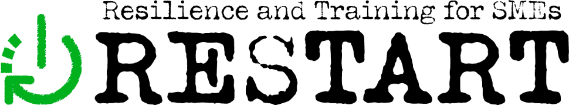 POZITÍV MUNKAKULTÚRA KIALAKÍTÁSA
A MENTÁLIS EGÉSZSÉG TÁMOGATÁSA
A FIZIKAI AKTIVITÁS ÖSZTÖNZÉSE
A MUNKA ÉS A MAGÁNÉLET EGÉSZSÉGES EGYENSÚLYÁNAK ELŐMOZDÍTÁSA
Hozzon létre pozitív munkakultúrát, amely elősegíti a tiszteletet, a nyílt kommunikációt és az együttműködést. Ez segít a munkavállalóknak abban, hogy úgy érezzék, értékelik és támogatják őket, ami javítja az általános jóllétet.
Ösztönözze a munkavállalókat, hogy a fizikai aktivitást építsék be a napi rutinjukba. Ez történhet edzőtermi tagság biztosításával, sétáló megbeszélések ösztönzésével, vagy a csapatsportok lehetőségének biztosításával.
Ösztönözze a munkavállalókat arra, hogy rendszeresen tartsanak szüneteket, időben hagyják el a munkahelyüket, és kapcsolódjanak ki, amikor nem dolgoznak. Ez segít csökkenteni a stresszt és javítani az általános jóllétet.
Biztosítson hozzáférést mentális egészségügyi erőforrásokhoz, például munkavállalói segítségnyújtási programhoz vagy tanácsadói szolgáltatásokhoz. Ez segít a stressztől, szorongástól vagy depressziótól szenvedő alkalmazottaknak.
01
03
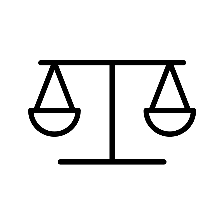 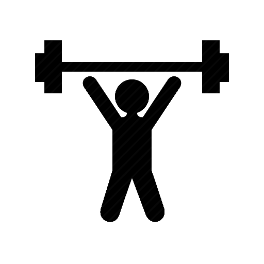 02
04
Az Európai Bizottság által e kiadvány elkészítéséhez nyújtott támogatás nem jelenti a tartalom jóváhagyását, amely kizárólag a szerzők véleményét tükrözi, és a Bizottság nem tehető felelőssé a benne foglalt információk bármilyen felhasználásáért.
Jóllét a vállalkozásbanHogyan javítható a jóllét üzleti környezetben?
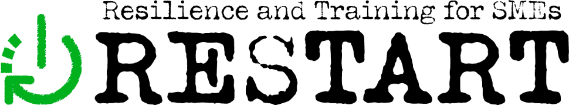 A TUDATOSSÁGRA VALÓ ÖSZTÖNZÉS
A VISSZAJELZÉSEK ÖSZTÖNZÉSE
NÖVEKEDÉSI ÉS FEJLŐDÉSI LEHETŐSÉGEK BIZTOSÍTÁSA
A TÁRSAS KAPCSOLATOK BÁTORÍTÁSA
Ösztönözze a munkavállalókat, hogy építsenek kapcsolatokat a kollégáikkal. Ezt megteheti csapatépítő tevékenységek szervezésével, a munkatársak közös ebédelésének ösztönzésével vagy munka utáni rendezvények szervezésével.
Ösztönözze a munkavállalókat, hogy gyakorolják a mindfulness technikákat, például a meditációt vagy a jógát. Ez segít nekik koncentrálni és csökkenteni a stresszt.
Ösztönözze a munkavállalókat arra, hogy konstruktív és támogató módon adjanak és kapjanak visszajelzést. Ez segít nekik abban, hogy úgy érezzék, meghallgatják és értékelik őket, ami javítja az általános jóllétet.
Biztosítson lehetőséget a munkavállalók számára, hogy új készségeket tanuljanak és új kihívásokat vállaljanak. Ez segít nekik abban, hogy elkötelezettnek és motiváltnak érezzék magukat, ami javítja az általános jóllétet.
05
07
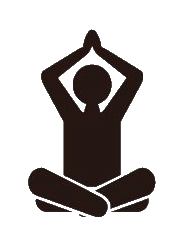 06
08
Az Európai Bizottság által e kiadvány elkészítéséhez nyújtott támogatás nem jelenti a tartalom jóváhagyását, amely kizárólag a szerzők véleményét tükrözi, és a Bizottság nem tehető felelőssé a benne foglalt információk bármilyen felhasználásáért.
Jóllét a vállalkozásbanAjánlások a vállalkozók számára
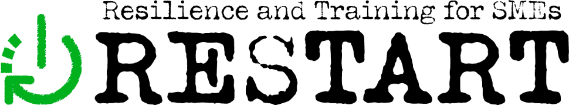 Támogassa a munka és a magánélet egészséges egyensúlyát azáltal, hogy ösztönzi a munkavállalókat a rendszeres szünetek tartására és a munkaidőn kívüli kikapcsolódásra!
Ösztönözze a fizikai aktivitást azáltal, hogy lehetőséget biztosít a munkavállalók számára a testmozgásra, például edzőtermi tagság vagy csoportos fitneszórák formájában!
Biztosítson mentális egészségügyi támogatást munkavállalói segítő programok, tanácsadási szolgáltatások vagy terapeutához való hozzáférés biztosításával!
Alakítson ki pozitív munkakultúrát a nyílt kommunikáció elősegítésével, a munkatársak eredményeinek elismerésével és a csapattagok közötti közösségi érzés előmozdításával!
Ösztönözze a tudatosságot meditációs vagy jógalehetőség biztosításával, és támogassa a stresszcsökkentő technikákat, például a mély légzőgyakorlatokat!
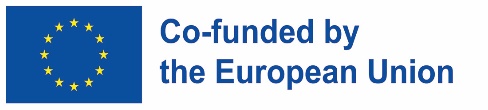 Az Európai Bizottság által e kiadvány elkészítéséhez nyújtott támogatás nem jelenti a tartalom jóváhagyását, amely kizárólag a szerzők véleményét tükrözi, és a Bizottság nem tehető felelőssé a benne foglalt információk bármilyen felhasználásáért.
Jóllét a vállalkozásbanAjánlások a vállalkozók számára
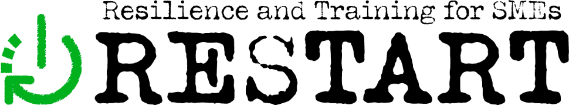 Biztosítson lehetőséget a növekedésre és fejlődésre képzési programok, mentorálás vagy tandíj-visszatérítés felajánlásával!
Támogassa a társas kapcsolatokat csapatépítő tevékenységek szervezésével, bátorítsa a munkavállalókat munkahelyi barátságok kialakítására, és segítse elő a csapat összetartozásának érzését!
Ösztönözze a visszajelzéseket azáltal, hogy rendszert hoz létre a dolgozók számára, hogy névtelen visszajelzést adhassanak, és reagáljon a fejlesztési javaslatokra!
Helyezze előtérbe a biztonságot azáltal, hogy biztosítja a munkahely biztonságosságát, és elősegíti a biztonságos munkavégzést a munkavállalók számára!
Ösztönözze az egészséges szokásokat egészséges ételek biztosításával, a rendszeres egészségügyi szűrővizsgálatok ösztönzésével, valamint az alkalmazottak elegendő alvásra és egészséges táplálkozásra való ösztönzésével!
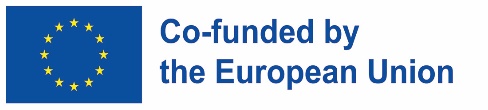 Az Európai Bizottság által e kiadvány elkészítéséhez nyújtott támogatás nem jelenti a tartalom jóváhagyását, amely kizárólag a szerzők véleményét tükrözi, és a Bizottság nem tehető felelőssé a benne foglalt információk bármilyen felhasználásáért.
Összefoglalva
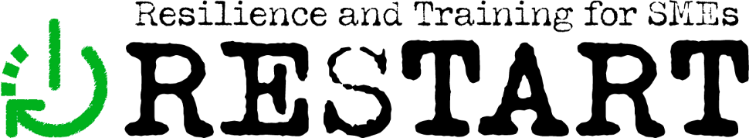 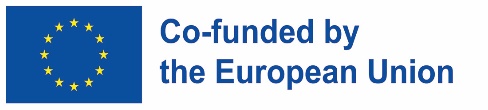 Az Európai Bizottság által e kiadvány elkészítéséhez nyújtott támogatás nem jelenti a tartalom jóváhagyását, amely kizárólag a szerzők véleményét tükrözi, és a Bizottság nem tehető felelőssé a benne foglalt információk bármilyen felhasználásáért.
Ellenőrző kérdések
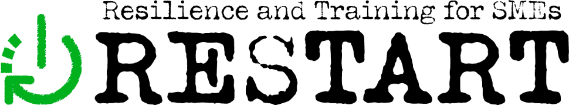 Az Európai Bizottság által e kiadvány elkészítéséhez nyújtott támogatás nem jelenti a tartalom jóváhagyását, amely kizárólag a szerzők véleményét tükrözi, és a Bizottság nem tehető felelőssé a benne foglalt információk bármilyen felhasználásáért.
Ellenőrző kérdések: megoldások
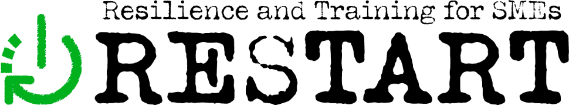 Az Európai Bizottság által e kiadvány elkészítéséhez nyújtott támogatás nem jelenti a tartalom jóváhagyását, amely kizárólag a szerzők véleményét tükrözi, és a Bizottság nem tehető felelőssé a benne foglalt információk bármilyen felhasználásáért.
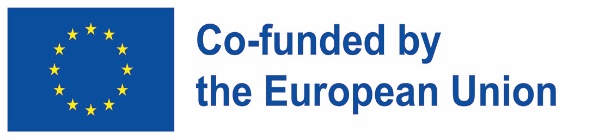 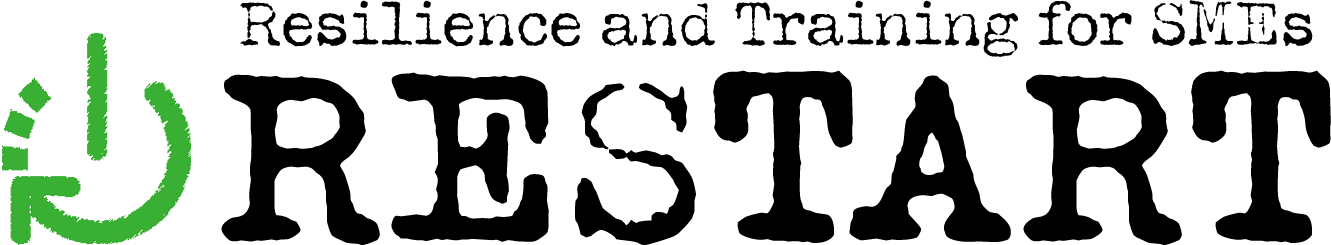 Az Európai Bizottság által e kiadvány elkészítéséhez nyújtott támogatás nem jelenti a tartalom jóváhagyását, amely kizárólag a szerzők véleményét tükrözi, és a Bizottság nem tehető felelőssé a benne foglalt információk bármilyen felhasználásáért.
Köszönöm!
Folytassa képzési útját a www.restartproject.eu címen.